Вступ до літературознавства
Ніколаєнко Валентина Миколаївна
Кафедра української літератури (ауд. 232)

І семестр
19.09.2022 - 04.12.2022
Екзамен

За знаменником 
Вівторок  14.30
Середа  11.25

Лекції:14 годин
Практичні заняття: 14 годин

Консультація:  четвер 10.00-12.00
СИСТЕМА НАБОРУ БАЛІВ: 
 
МАХ: 60 (30+30 ЗА СЕМЕСТР), MIN - 35
ТЕСТ: 2 (МАХ)
ЗАВДАННЯ: 2 (МАХ)
ПРАКТИЧНЕ ЗАНЯТТЯ: 5 (МАХ)
ПІДСУМКОВИЙ ТЕСТ: 5 (МАХ; 2)
 
ЕКЗАМЕН
МАХ: 40 
 
УСЬОГО: 
МАХ: 100
MIN: 35
ЛІТЕРАТУРОЗНАВСТВО ЯК НАУКА
ПЛАН
1. Літературознавство та його основні галузі. 
2. Допоміжні літературознавчі дисципліни. 
3. Предмет, завдання і структура курсу.
ЛІТЕРАТУРА
Основна:

1. Галич О. Теорія літератури : підруч. Київ : Либідь, 2001. С. 3–16. 
2. Ткаченко А. Мистецтво слова (Вступ до літературознавства) : підруч. для гуманітаріїв. Київ : Правда Ярославичів, 1997. С. 7–22. 
3. Літературознавчий словник-довідник / Р. Гром’як, Ю. Ковалів, В. Теремко. Київ : ВЦ «Академія», 1997. 752 с. 
4. Лексикон загального та порівняльного літературознавства / ред. А. Волков. Чернівці : Золоті литаври, 2001. 636 с. 
5. Галич О. Вступ до літературознавства : підруч. Луганськ : ДЗ «ЛНУ імені Тараса Шевченка», 2010. С. 3–29. 
6. Пахаренко В. Основи теорії літератури : навч.-метод. посіб. Київ: Генеза, 2009. С. 5–8. 
7. Ференц. Н. Основи літературознавства : підруч. Київ : Знання, 2011. С. 10–28.
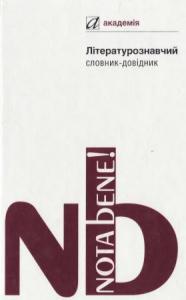 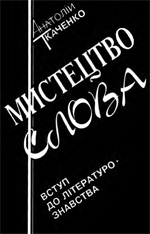 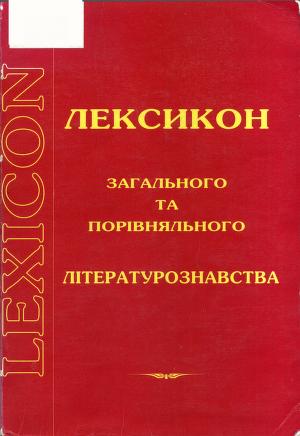 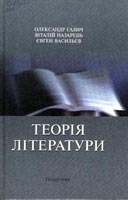 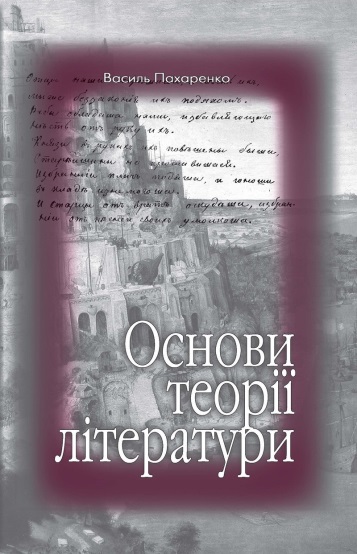 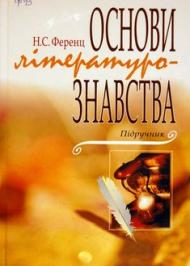 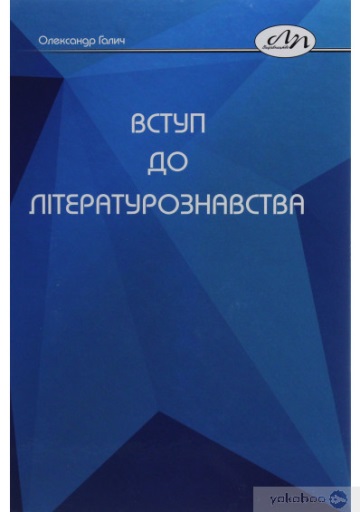 Додаткова: 
1. Козлов А., Щербак С., Козлов Р. Азбука літературознавства : навч.-метод. посіб. Київ, 1995. 
2. Будний В., Ільницький М. Порівняльне літературознавство : підруч. Київ : Видавничий дім «Києво-Могилянська академія», 2008. С. 5–25. 
3. Сивокінь Г. У вимірах сприймання. Теоретичні проблеми художньої літератури, її історії та функції. Київ : Фенікс, 2006. 304 с. 
5. Удалов В., Зубович В., Полежаєва Т. Складові літературознавства: процес дослідження, цілісносистемна картина. Київ–Луцьк : ВАД, 2005. 72 с.
Філологічні дисципліни:
 мовознавство (лінгвістика);
 літературознавство

Спільне: вивчення словесності.

Різне: завдання: 
лінгвістика досліджує мову, її функції, універсальні характеристики, структуру та історичний розвиток;
літературознавство вивчає художню літературу різних народів, виявляє закономірності її розвитку. 

Обидві філологічні дисципліни взаємодіють
Основні дисципліни:

 історія літератури; 
теорія літератури; 
літературна критика.
Дисципліна, яка вивчає розвиток національної, регіональної, світової літератур від моменту зародження й до сьогодення називається історією літератури (історія – від гр. розповідь про минуле).
Теорія літератури (від гр. спостереження, дослідження) досліджує природу, специфіку, закономірність розвитку художньої творчості різних народів, яких свідомо чи підсвідомо дотримуються письменники різних епох і народів. Вона встановлює критерії та принципи аналізу й оцінки літературного матеріалу
Літературна критика (від гр. здатність судити, розглядати, оцінювати) – складова частина літературознавства, яка дає ідейно-естетичну оцінку творам письменників, визначає їхнє місце в літературному процесі доби; дисципліна, яка виконує функції кваліфікованого посередника між читачем і письменником.
Допоміжні дисципліни: 
– компаративістика; 
– текстологія; 
– історіографія літературна; 
– бібліографія; 
– палеографія; 
– герменевтика;
 – психологія літературної творчості; 
– перекладознавство.
Компаративістика – дисципліна, яка вивчає явища мистецтва слова шляхом зіставлення їх з іншими подібними явищами, переважно в різних національних письменствах.
Текстологія (від лат. тканина, зв’язок, побудова і гр. слово, вчення) – наука, яка вивчає твори писемності, літератури та фольклору з метою встановлення їх точного, первинного вигляду для подальших наукових студій та публікацій.
Історіографія літературна (від гр. istoria – розповідь про минуле і graphō – пишу) – допоміжна літературознавча наука, що вивчає розвиток науки про літературу в історичному аспекті.
Бібліографія обліковує і також узагальнює праці, бібліографічні словники. 

2 класифікації
Палеографія (від гр. palais – старовинний і graphō – пишу) – допоміжна історико-філологічна дисципліна, яка вивчає історію письма, закономірності його розвитку на основі давніх писемних пам’яток.
види палеографії за Ковалівим
неографія
Герменевтика (від гр. hermēneutikos – пояснюю, тлумачу) – наука тлумачення текстів, учення про розуміння смислу. Вона використовує різні методи тлумачення художніх текстів: психоаналітичний, соціологічний, семіотичний, структуральний, рецептивний, гендерний тощо
Психологія творчості – міждисциплінарна наука
Час формування: межа ХІХ – ХХ ст.


Предмет дослідження:
записники, рукописи, самоспостереження
митців, експертні оцінки тощо




Об’єкт дослідження: виникнення творчого задуму, його виношування, втілення, творчі імпульси, «муки творчості»
Перекладознавство – наука, яка осмислює закономірності художнього перекладу, складники перекладацької майстерності, проблеми адекватності перекладу з однієї мови на іншу, його відповідності образному ладу, мистецькій структурі оригіналу та окремим її компонентам (на рівні мовностилістичному, лексичному, метафоричному тощо).
«Вступ до літературознавства» складається з розділів
«Вступ до літературознавства»